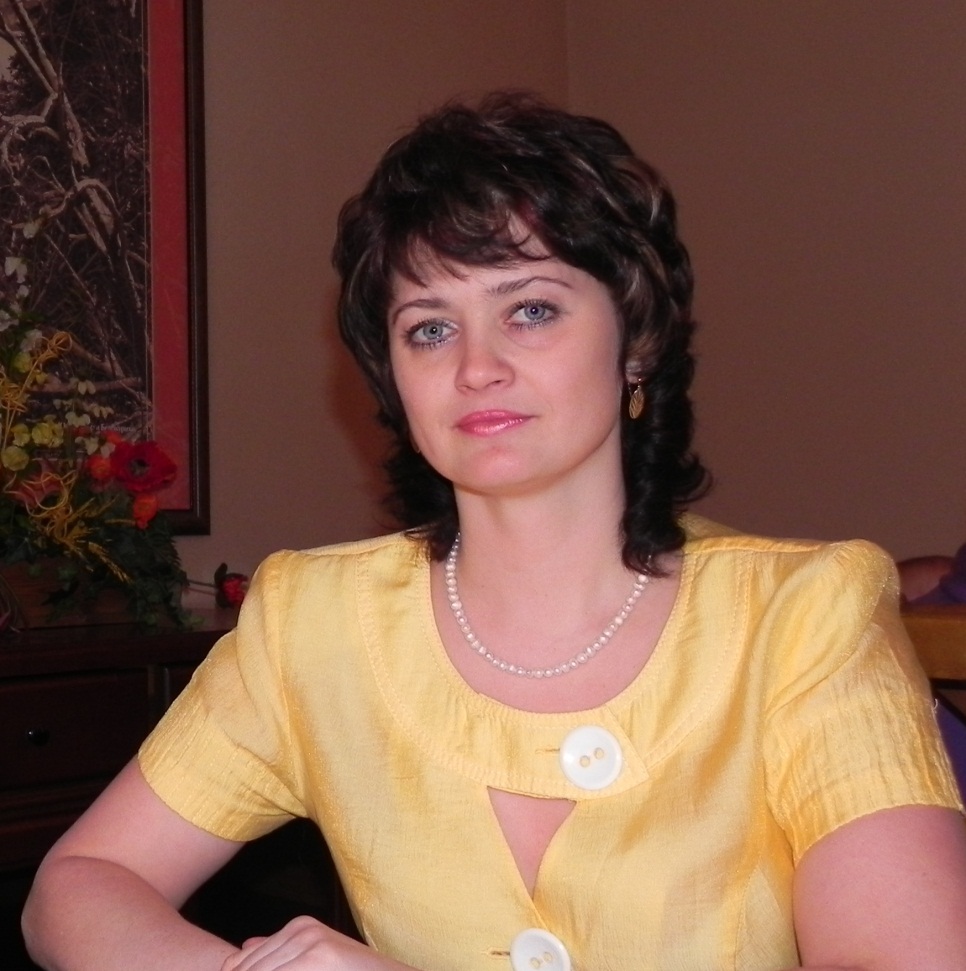 Горбатова Инна Сергеевнавоспитательпервой квалификационной категорииМуниципального бюджетного дошкольного образовательного  учреждения«Детский сад комбинированного вида№27 «Золотая рыбка»
Цель: актуализация опыта педагогов по использованию нетрадиционного оборудования для физического развития детей при организации их двигательной активности.
Задачи:
Представить различные виды оборудования для физического развития. 
 Обучение педагогов различным способам использования данного оборудования.
«Разноцветные следы».
 Цель: профилактика  плоскостопия, развитие  вестибулярного аппарата, 
развитие мелкой моторики пальцев рук.
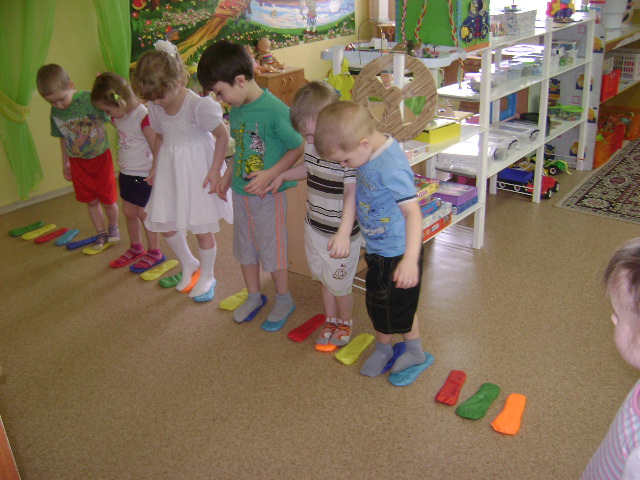 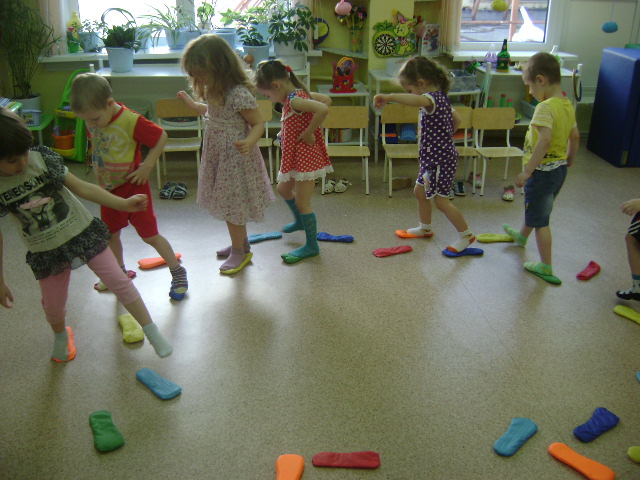 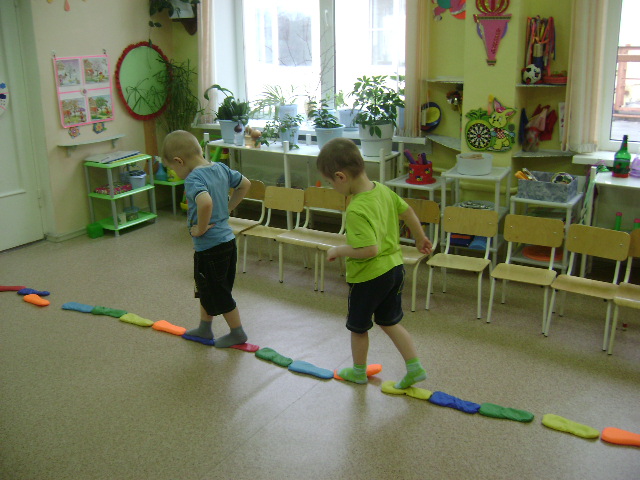 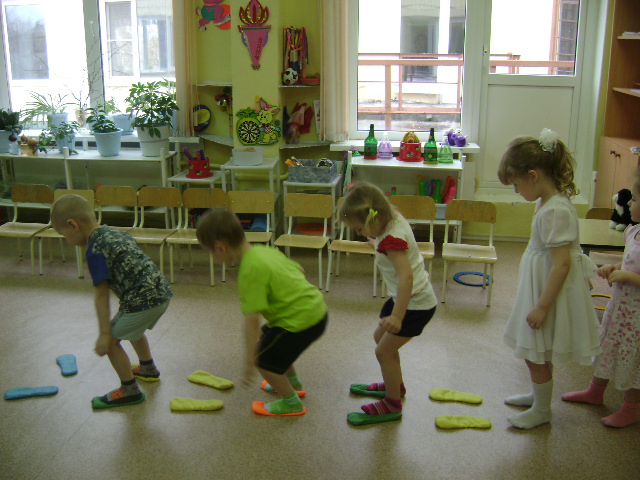 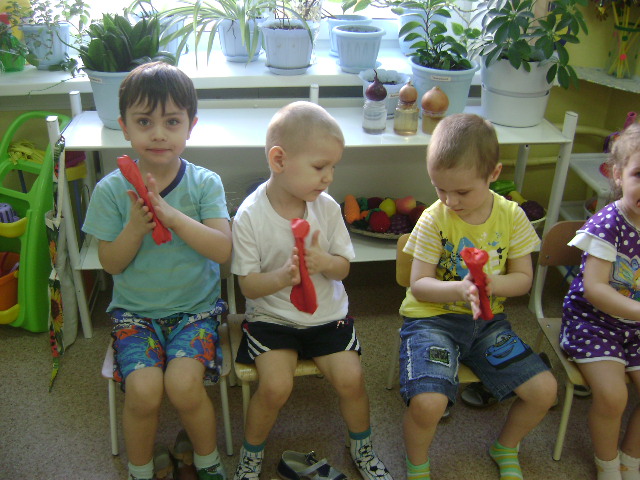 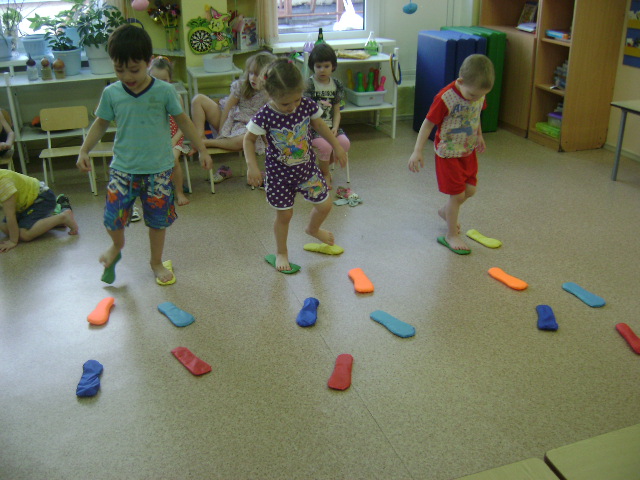 «Дорожка мячей»
Цель:  развитие ловкости,  уверенности при ходьбе,  развитие мышц бедра,  ног,  профилактика плоскостопия, развитие глазомера.
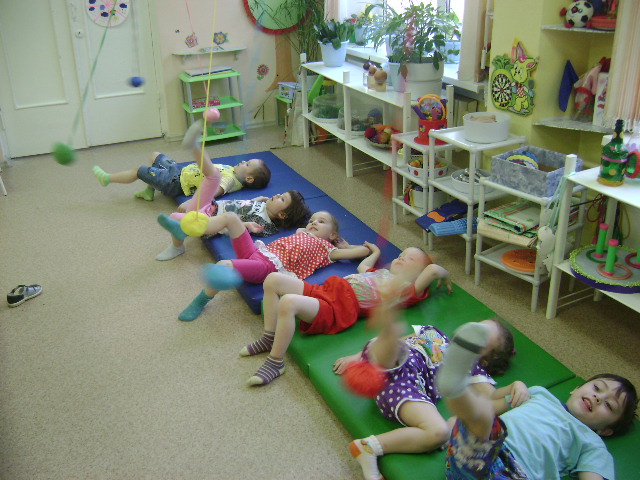 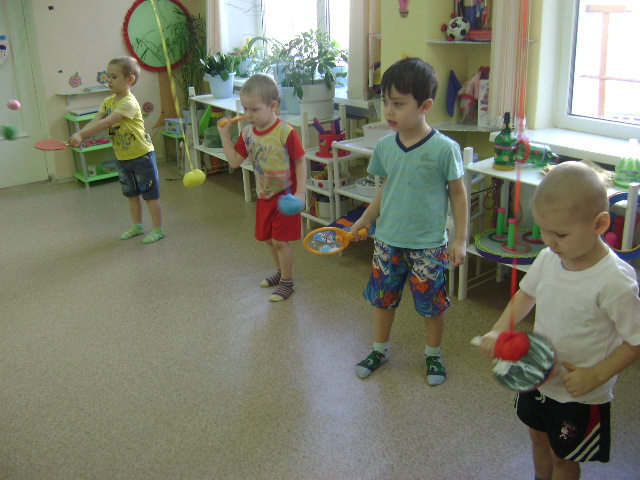 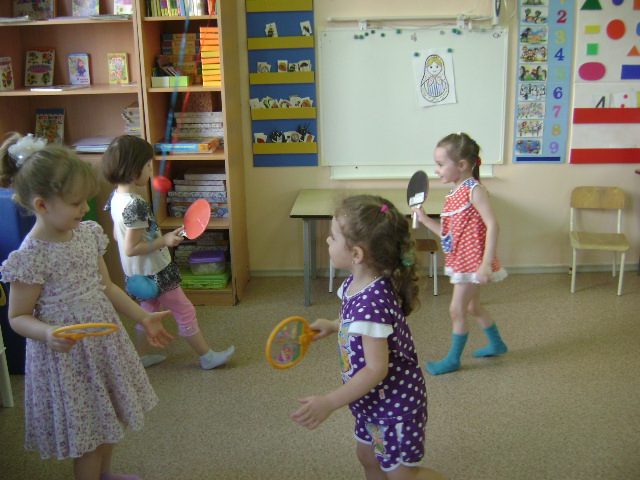 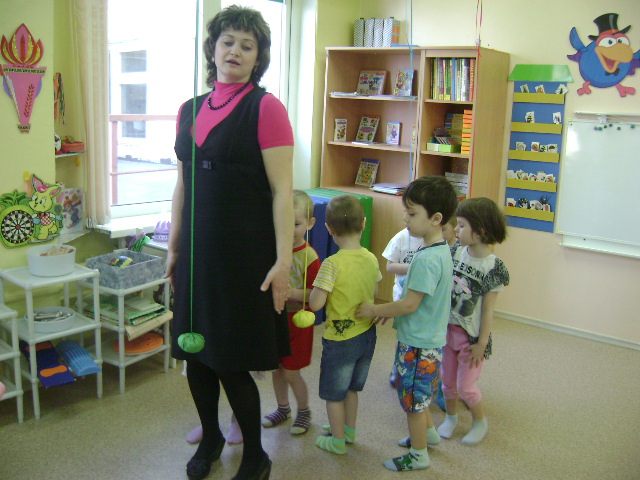 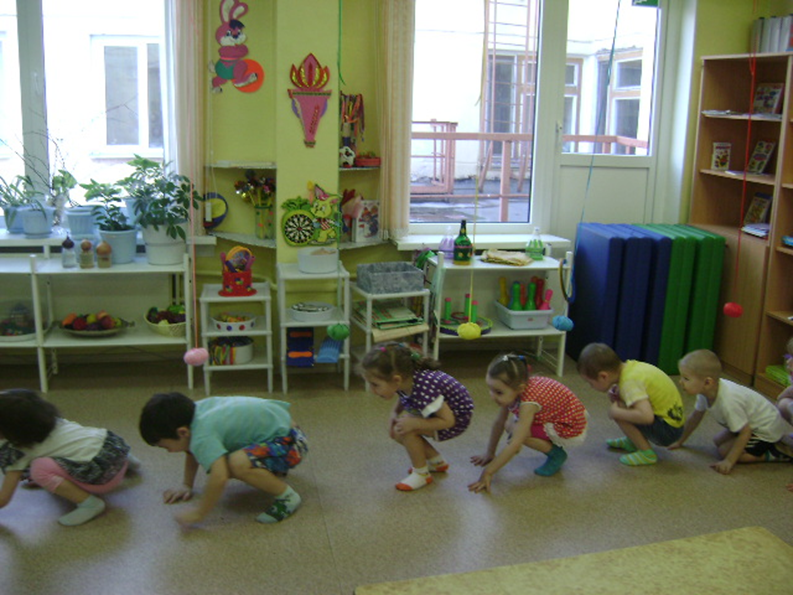 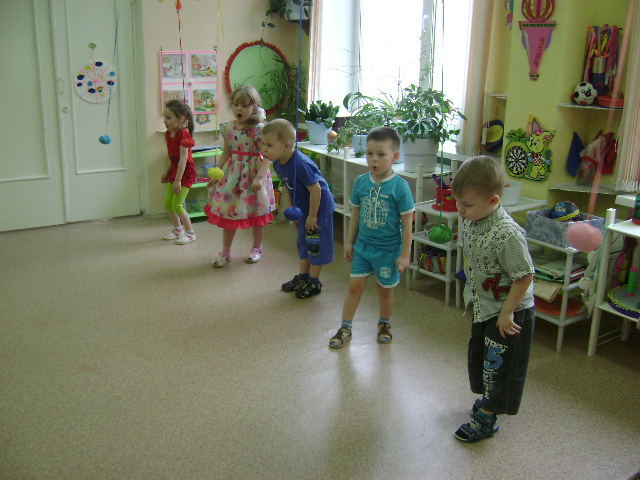 «Бусы здоровья»
Цель:  массаж отдельных частей тела, улучшение кровообращения, выполнение общеразвивающих упражнений.
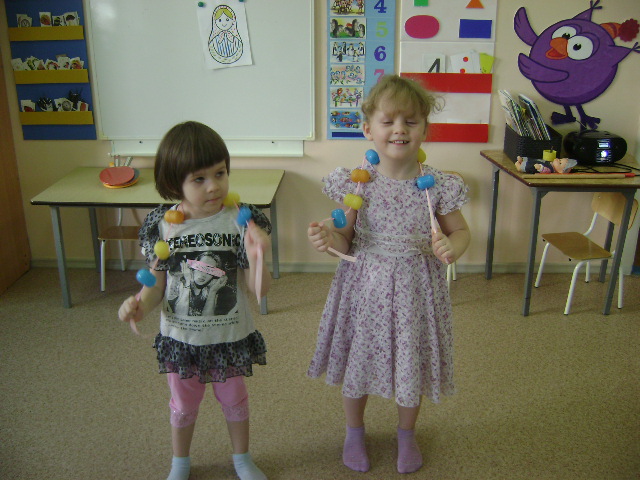 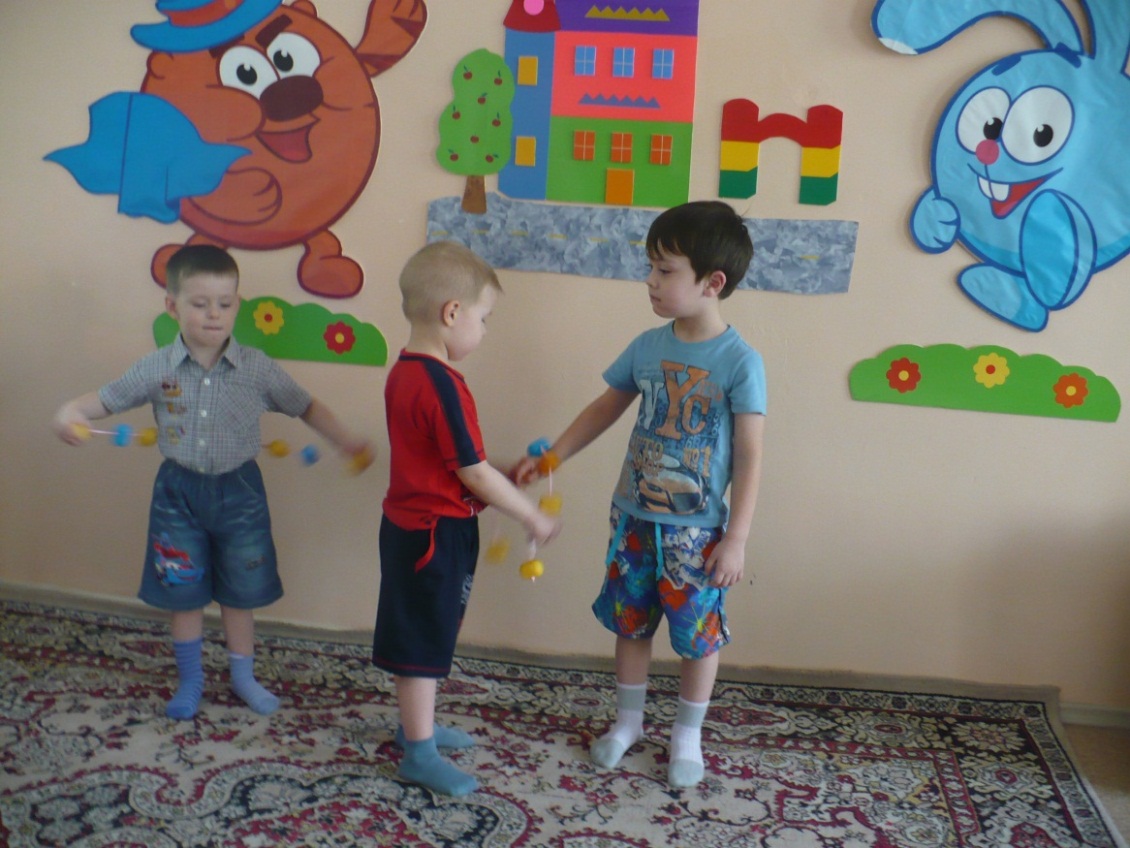 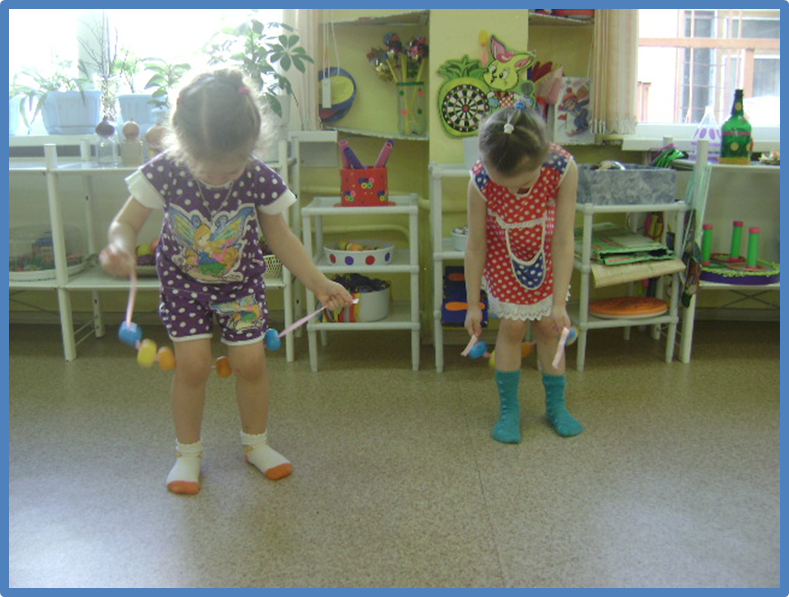 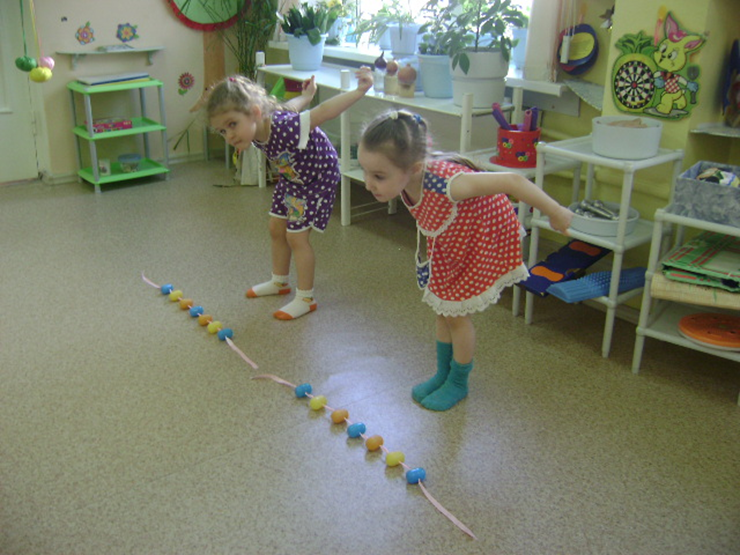 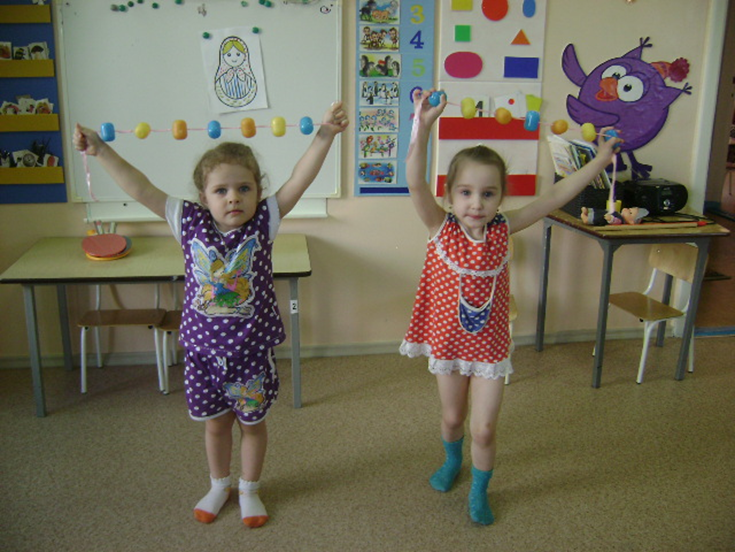 «Космическая тарелка»
Цель:  развитие вестибулярного аппарата, профилактика плоскостопия.
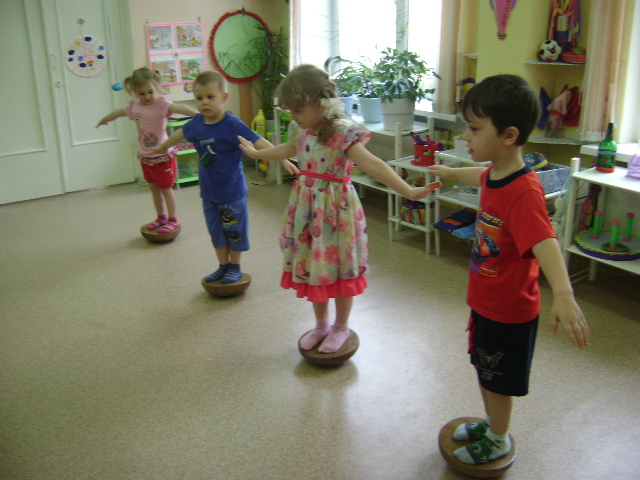 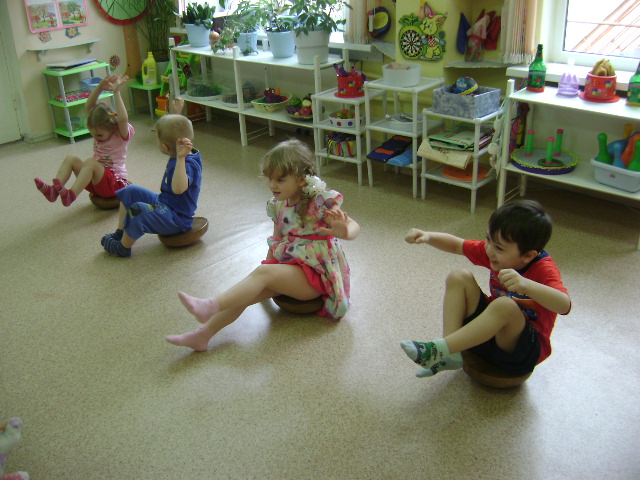 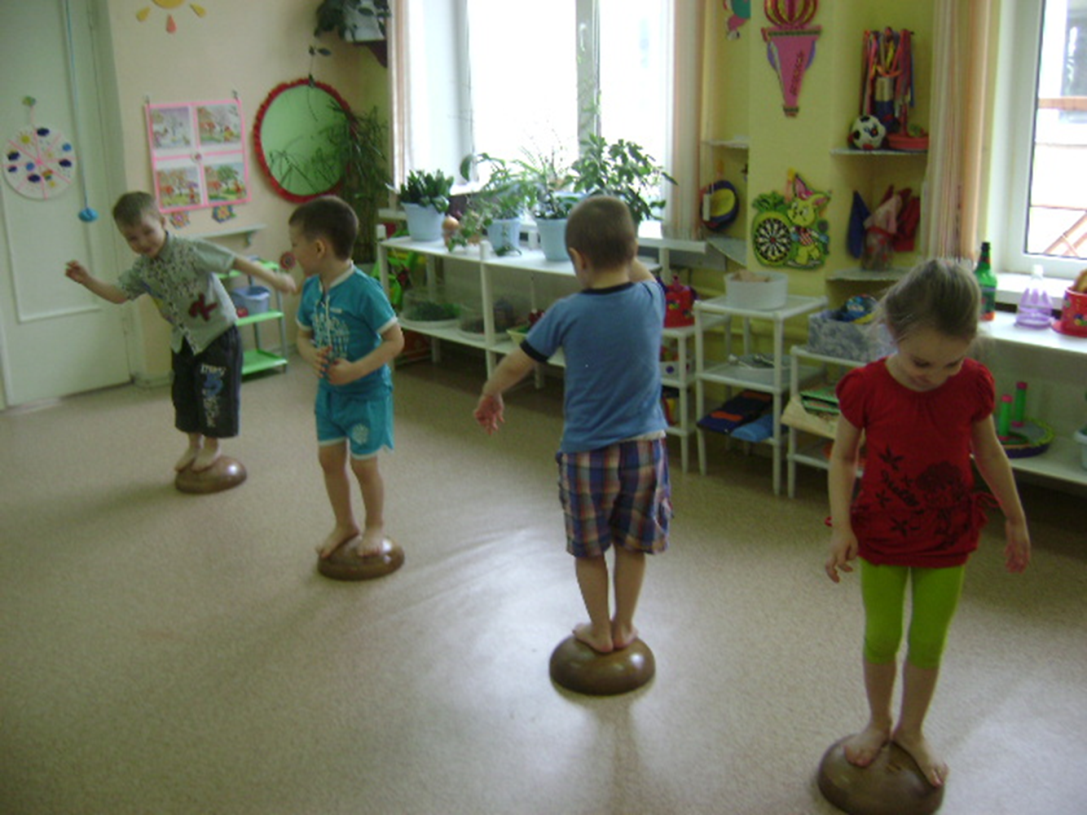 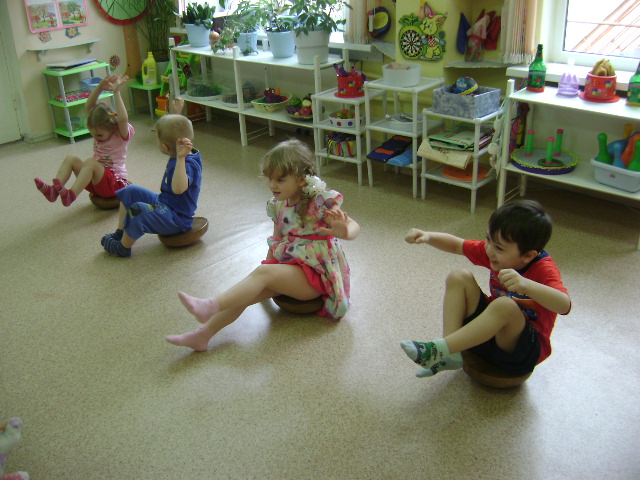 Спасибо 
за 
внимание!